A New Paradigm for Future Medicine Development from Medicinal Plants for Inflammation-related Disease
Dr. Lie-Fen Shyur 
(徐麗芬特聘研究員) 
Distinguished research fellow,  Agricultural Biotechnology Research Center, Academia Sinica    
中央研究院農業生物科技研究中心
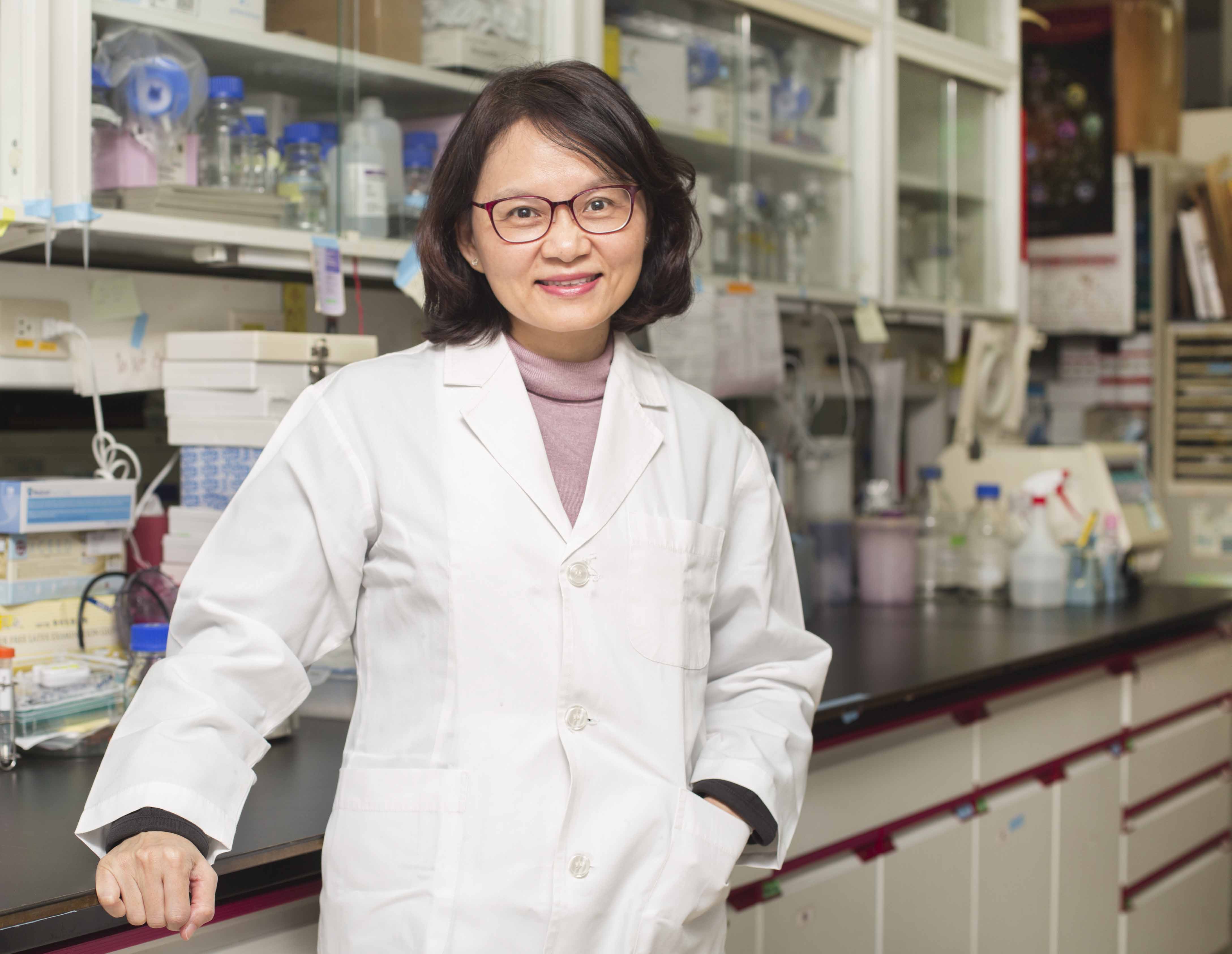 Research Focus : 
Anti-inflammatory medicinal plants and phytocompounds for cancer prevention and metabolomics study
Protein engineering of enzymes for agricultural biotech applications
Time:
      Thursday, May 28, 2020, 2:00-3:30 PM
Location:
      Room B201, Tzu Chi University (慈濟大學B201階梯教室)  
Host:
      Prof. Rong- Kung Tsai/Director/ Institute of Medical Sciences,
      Tzu Chi University (蔡榮坤教授/慈濟大學醫學科學研究所)
Open to the public – all are welcome!
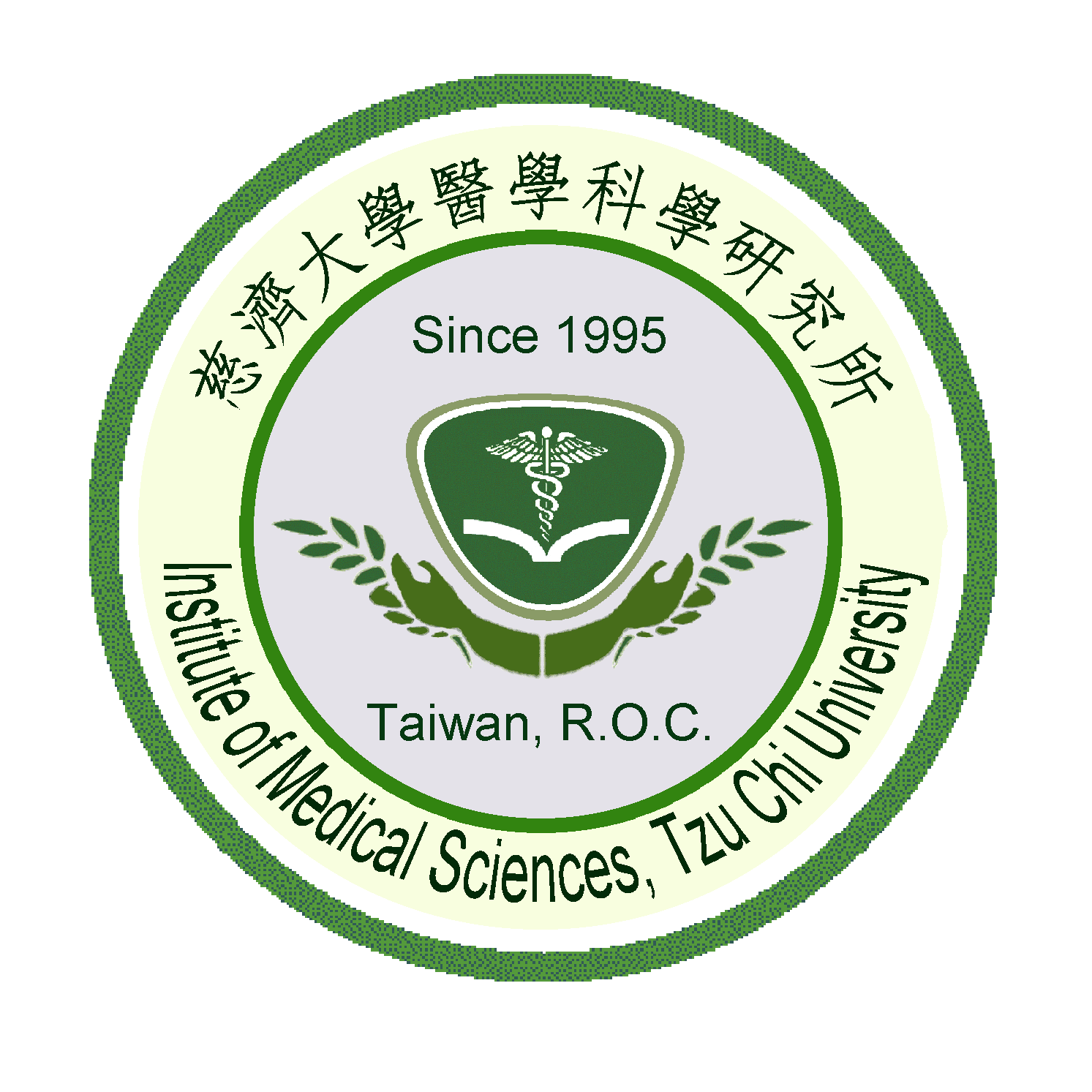 醫學科學研究所
 Institute of Medical Sciences
TEL: (03)8565301  Ext.2011